DIVI-Intensivregister
Mit Stand 28.07.2021 werden 363  COVID-19-Patient*innen auf Intensivstationen (der ca. 1.300 Akutkrankenhäuser) behandelt. 
In allen Bundesländern ist weiter ein tiefes Niveau in der COVID-ITS-Belegung zu sehen, jedoch erste kleine Anstiege in Bundesländern
Belegung dominiert durch schwere Fälle, aber leichte Beatmungsfälle wieder ansteigend!
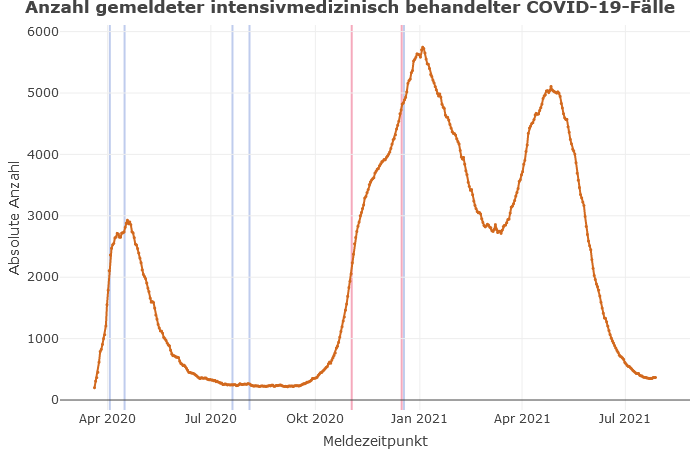 Behandlung COVID-19: Schweregrad
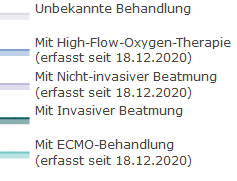 5.762
Lock-Down
Lock-Down
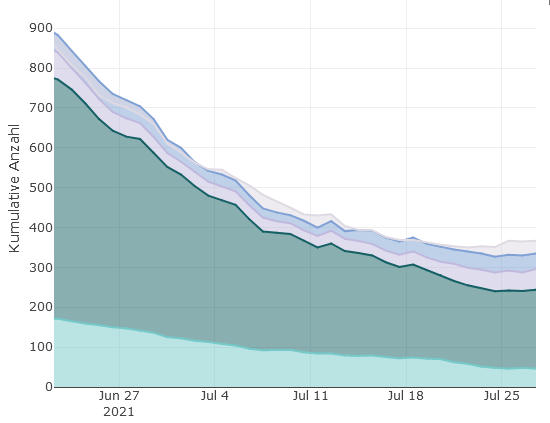 363
1
Datenstand: 28.07.2021
[Speaker Notes: Vorwoche: 360]
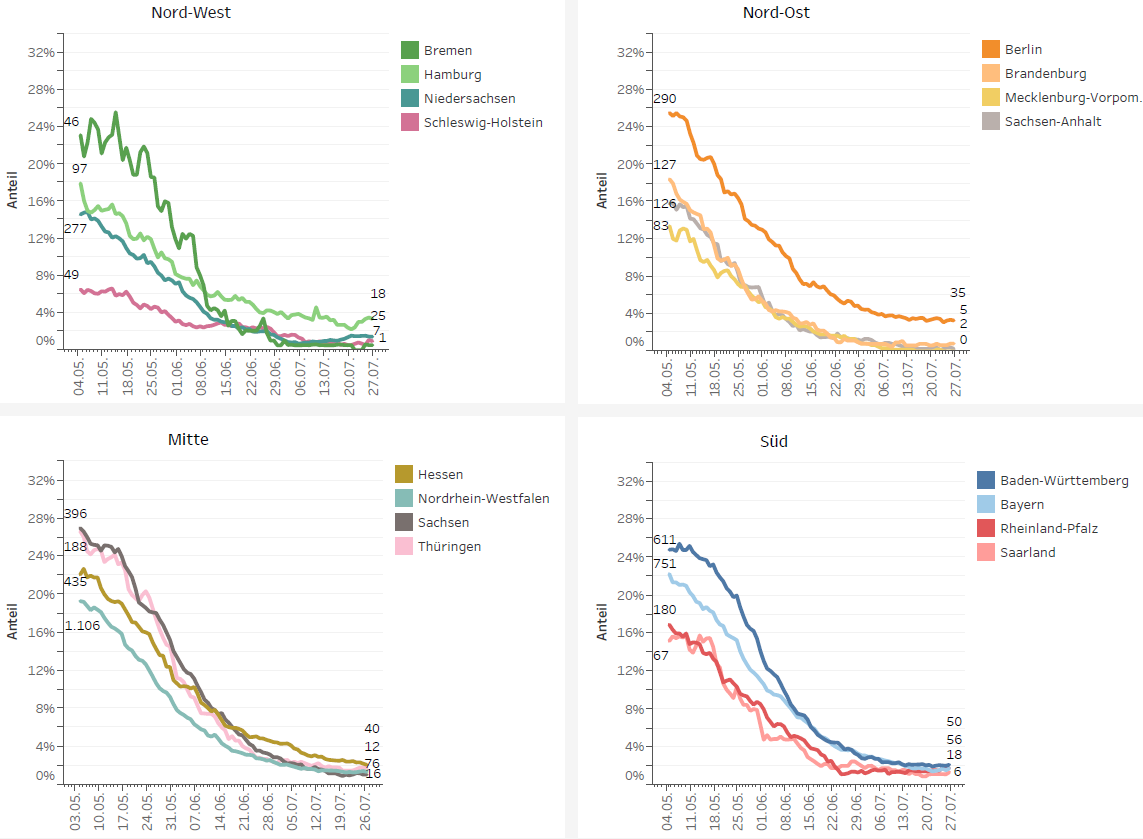 Anteil der COVID-19-Patient*innen an der Gesamtzahl betreibbarer ITS-Betten
Datenstand: 27.07.2021
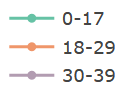 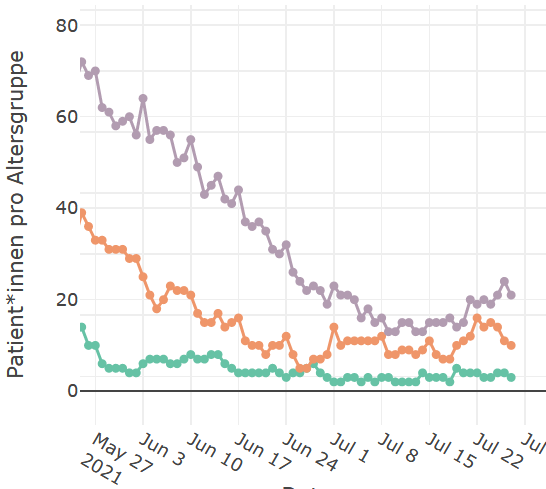 (absolut)
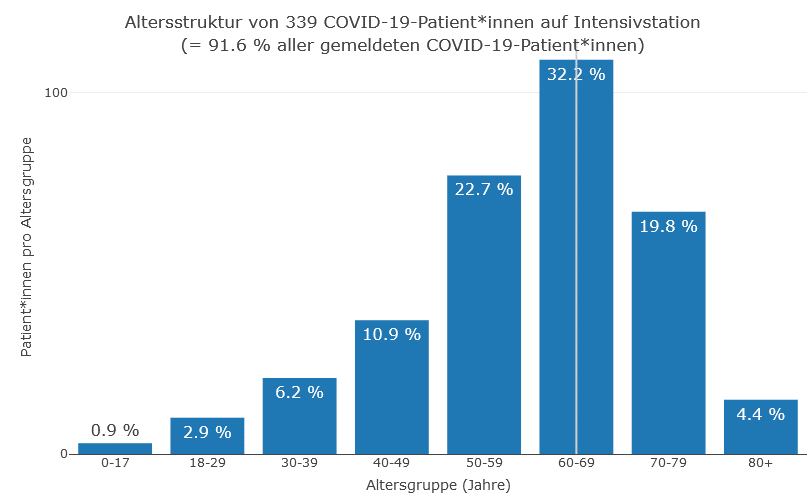 Altersgruppen Entwicklung  (prozentual)
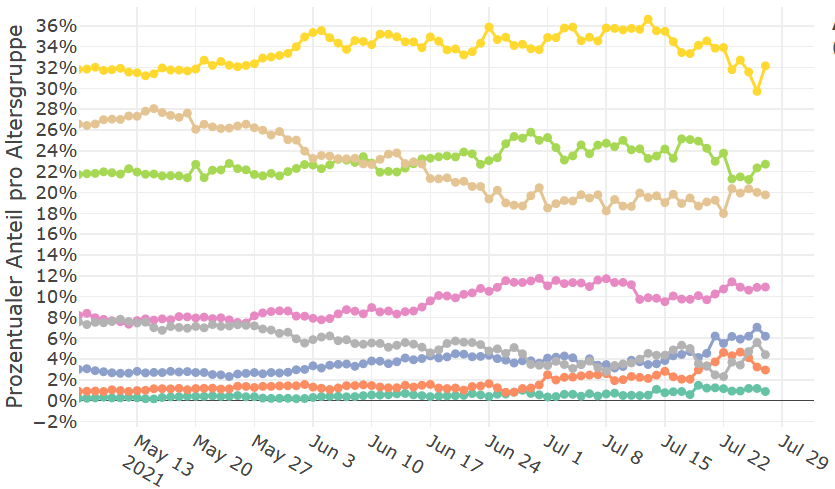 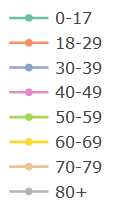 SPoCK: Prognosen intensivpflichtiger COVID-19-Patient*innen
Deutschland
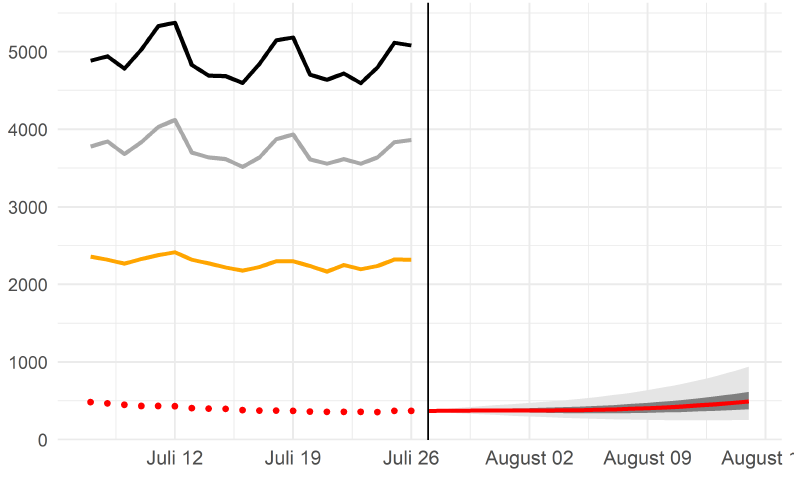 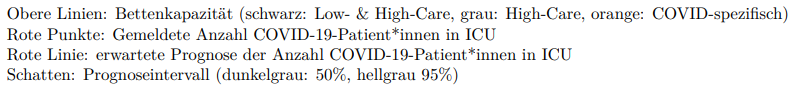 Länder (nach Kleeblättern) mit Kapazitäts-Prognosen:
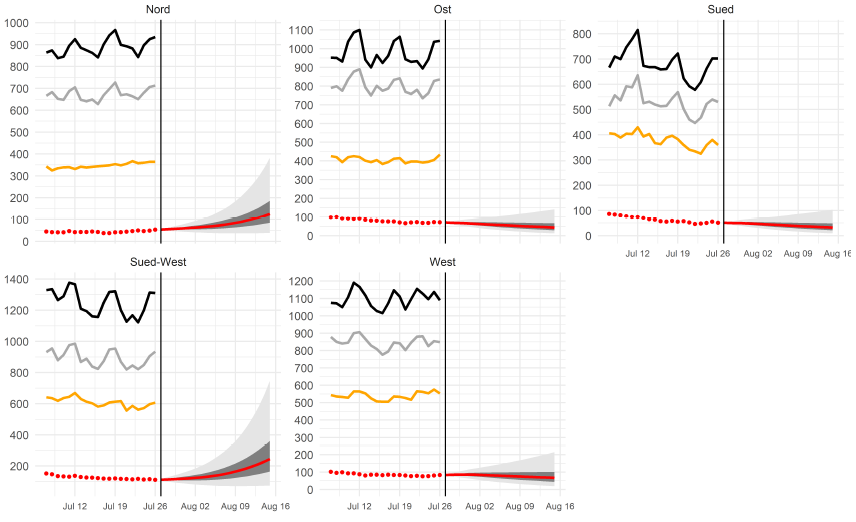 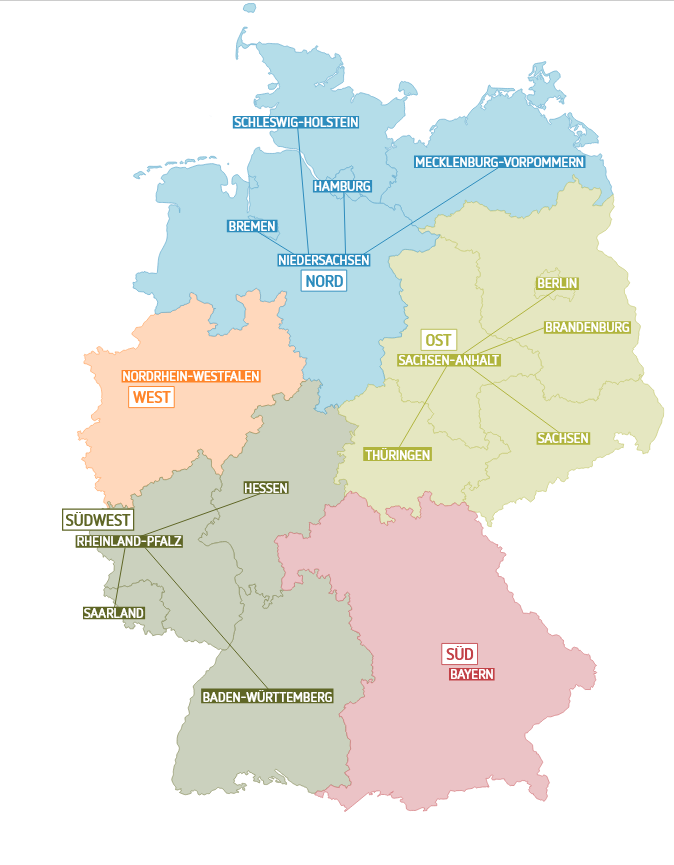 Kleeblatt Zuordnungen